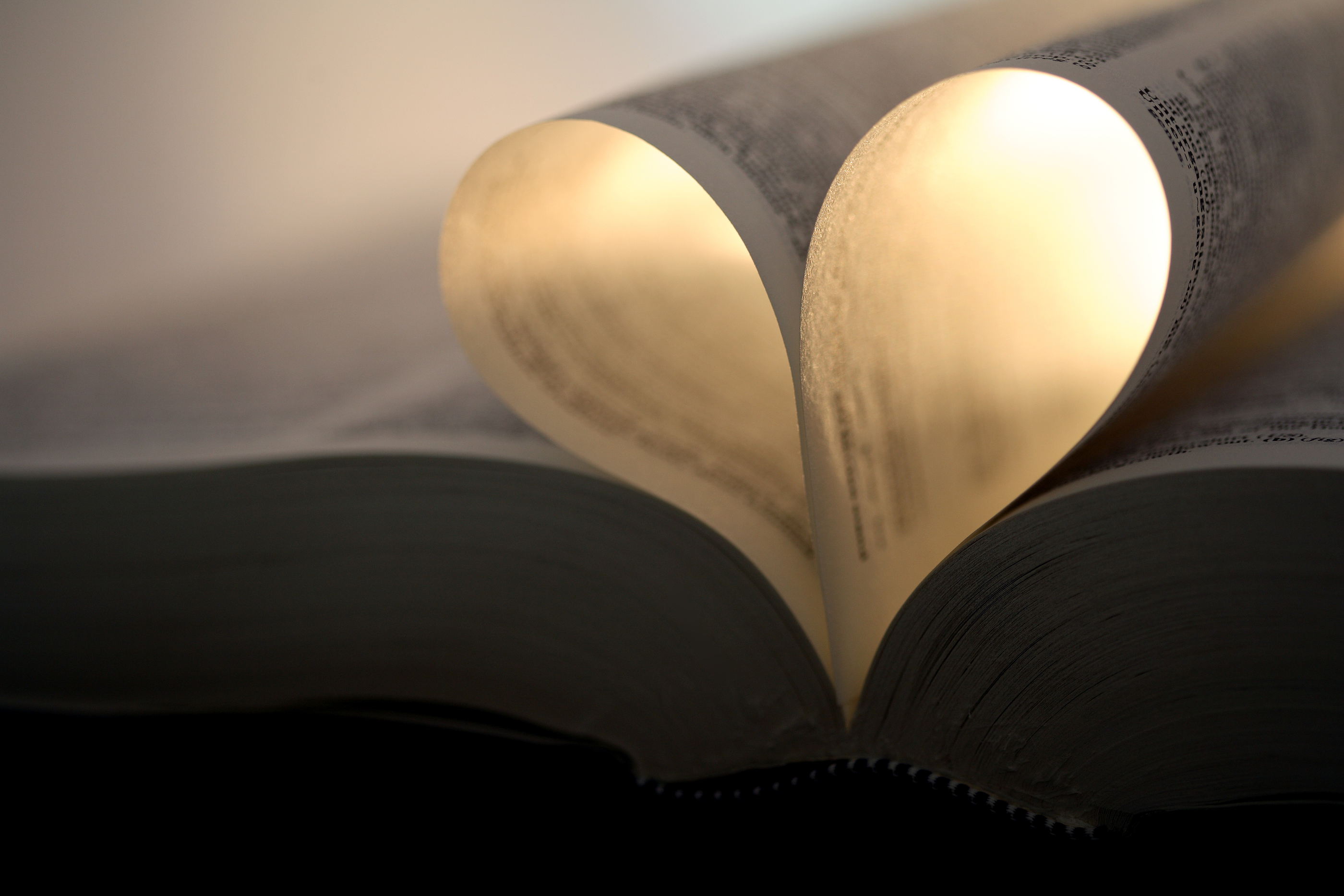 Leben und Tod
Jesus = Leben
Jesus spricht zu ihm: Ich bin der Weg und die Wahrheit und das Leben; niemand kommt zum Vater als nur durch Mich! (Joh. 14,6)

Wer den Sohn hat, der hat das Leben; wer den Sohn Gottes nicht hat, der hat das Leben nicht. (1.Johannes 5,12)

Der Dieb kommt nur, um zu stehlen, zu töten und zu verderben; Ich bin gekommen, damit sie das Leben haben und es im Überfluß haben. (Johannes 10,10)

Jetzt aber offenbart worden ist durch die Erscheinung unseres Retters Christus Jesus, der den Tod zunichtegemacht (engl.: aufgelöst) hat, aber Leben und Unsterblichkeit ans Licht gebracht hat durch das Evangelium (2.Timotheus 1,10 -Elberfelder)
Satan = Tod
Da nun die Kinder an Fleisch und Blut Anteil haben, ist Er gleichermaßen dessen teilhaftig geworden, damit Er durch den Tod den außer Wirksamkeit setzte, der die Macht des Todes hatte, nämlich den Teufel, (Hebräer 2,14)
Als letzter Feind wird der Tod beseitigt. (1.Korinther 15,26)
Und sie haben als König über sich den Engel des Abgrunds; sein Name ist auf hebräisch Abaddon, und im Griechischen hat er den Namen Apollyon (Zerstörer oder Verderber). (Offenbarung 9,11) 
Satan ist der Urheber des Todes. Was hat Christus getan, nachdem Er Satan unter die Herrschaft des Todes gebracht hatte? Die allerletzten Worte des sterbenden Christus am Kreuz lauteten: „Es ist vollbracht“. Der Teufel erkannte, dass er zu weit gegangen war. Durch Seinen Tod besiegelte Christus den Tod Satans und hat „unvergängliches Leben ans Licht gebracht“. 2.Tim 1,10. {GW 73.2}
Satan verlor alle Sympathien
Da sprach er (Jesus) zu ihnen: Ich sah den Satan wie einen Blitz vom Himmel fallen. (Lukas 10,18) 

Satan erkannte, dass ihm seine Maske abgerissen war. Seine Handlungsweise wurde vor den nicht gefallenen Engeln und dem ganzen Universum offenbar. Er hatte sich selbst als Mörder zu erkennen gegeben. Indem er das Blut des Sohnes Gottes vergoss, verlor er alle Sympathien der himmlischen Wesen. Fortan war sein Wirken beschränkt. Welche Haltung er auch immer einnehmen würde, er konnte nicht mehr auf die Engel warten, wenn sie von den himmlischen Höfen kamen, und vor ihnen Christi Brüder verklagen, dass sie mit unreinen, sündenbefleckten Kleidern angetan seien. Das letzte Band der Zuneigung (Sympathie) zwischen der himmlischen Welt und Satan war zerrissen. {LJ 762.3}
Der Kampf geht weiter
Dennoch wurde Satan damals nicht vernichtet. Die Engel verstanden selbst jetzt noch nicht, was der große Kampf alles beinhaltete. Die auf dem Spiel stehenden Grundsätze mussten erst völlig offenbart werden, und um der Menschen willen musste Satans Existenz erhalten bleiben. Menschen wie Engel mussten den großen Gegensatz zwischen dem Fürsten des Lichts und dem Fürsten der Finsternis erkennen und sich entscheiden, wem sie dienen wollten. {LJ 762.4}
Die Frage der Gerechtigkeit
Zu Beginn des großen Kampfes hatte Satan erklärt, daß Gottes Gesetz nicht gehalten werden könne, daß Gerechtigkeit und Barmherzigkeit unvereinbar seien und daß es, sollte das Gesetz übertreten werden, für den Sünder unmöglich sei, Vergebung zu erlangen. Jede Sünde müsse bestraft werden, forderte Satan, und wenn Gott die Strafe erlassen würde, wäre Er kein Gott der Wahrheit und Gerechtigkeit. So oft die Menschen Gottes Gebote verletzten und dem göttlichen Willen trotzten, triumphierte Satan. Er behauptete jedesmal, es sei nun erwiesen, daß man das Gesetz nicht halten und daß den Menschen nicht vergeben werden könne. Weil er nach seiner Empörung aus dem Himmel ausgestoßen worden war, forderte er, daß auch das Menschengeschlecht von der Gunst Gottes ausgeschlossen sein sollte. Gott könne nicht gerecht sein und zugleich einem Sünder Gnade erweisen. {LJ 763.1}
Satans gefälschte Gerechtigkeit
Es war überaus schwierig, die täuschende Macht Satans offenbar zu machen. Seine Macht der Täuschung wurde durch Übung immer stärker. Wenn er sich nicht selbst verteidigen konnte, musste er anklagen, um gerecht und rechtschaffen zu wirken und Gott als willkürlich und peinlich genau erscheinen zu lassen. Im Geheimen flüsterte er den Engeln seine Unzufriedenheit ein. Es gab zunächst keine ausgeprägten Gefühle gegen Gott, aber die Samen waren gesät, und die Liebe und das Vertrauen der Engel waren getrübt. Die süße Gemeinschaft zwischen ihnen und ihrem Gott war zerbrochen. Jede Bewegung wurde beobachtet, jede Handlung wurde angesehen in dem Licht, in dem Satan sie die Dinge sehen ließ. Das, was Satan in die Gedanken der Engel eingeflößt hatte - ein Wort hier und ein Wort da - öffnete den Weg für eine lange Liste von Vermutungen. Auf seine gerissene Art brachte er sie dazu, Zweifel auszudrücken. Dann, wenn er gefragt wurde, beschuldigte er jene, die er beeinflusste hatte. Er legte alle Unzufriedenheit auf diejenigen, die er angeleitet hatte. Als einer im heiligen Amt bekundete er ein überwältigendes Verlangen nach Gerechtigkeit, aber es war eine gefälschte Gerechtigkeit, welche im vollständigen Gegensatz stand zu Gottes Liebe, Mitgefühl und Seiner Barmherzigkeit. {RH, September 7, 1897 par. 3-4}
Gottes Bewegungen wurden beobachtet
Da erhob die ganze Gemeinde ihre Stimme und schrie, und das Volk weinte in dieser Nacht. Und alle Kinder Israels murrten gegen Mose und Aaron; und die ganze Gemeinde sprach zu ihnen: Ach, daß wir doch im Land Ägypten gestorben wären, oder noch in dieser Wüste sterben würden! Und warum führt uns der Herr in dieses Land, daß wir durch das Schwert fallen, und daß unsere Frauen und unsere kleinen Kinder zum Raub werden? Ist es nicht besser für uns, wenn wir wieder nach Ägypten zurückkehren? Und sie sprachen zueinander: Wir wollen uns selbst einen Anführer geben und wieder nach Ägypten zurückkehren! (4.Mose 14,1-4)
Gottes Bewegungen werden weiterhin beobachtet
Vor dem ersten Advent Christi war die Sünde, sich dem Gesetz zu widersetzen, weit verbreitet. Allem Anschein nach wuchs Satans Macht; sein Kampf gegen den Himmel wurde immer entschlossener. Ein Höhepunkt war erreicht. Mit größtem Interesse verfolgen die himmlischen Engel Gottes Bewegungen. Würde Er sich erheben, um die Welt mit ihren Bewohnern für ihre Ungerechtigkeit zu bestrafen? Würde Er Feuer oder Flut schicken, um sie zu vernichten? Der ganze Himmel wartete auf das Gebot ihres Befehlshabers, um die Zornesschalen über eine rebellische Welt auszugießen. Ein Wort von Ihm, ein Zeichen, und die Welt wäre vernichtet worden. Die ungefallenen Welten hätten geantwortet: „Amen. Du bist gerecht, oh Gott, denn Du hast die Rebellion ausgerottet.“ Doch „so sehr hat Gott die Welt geliebt, dass Er Seinen eingeborenen Sohn gab, damit jeder, der an Ihn glaubt, nicht verloren geht, sondern ewiges Leben hat.” Gott hätte Seinen Sohn senden können um zu verdammen, doch Er sandte Ihn, um zu erretten. Christus kam als Erlöser. Keine Worte können die Wirkung beschreiben, die diese Handlung auf die Engel hatte: Voll Staunen und Bewunderung konnten sie nur ausrufen: „Hier ist Liebe!” {Reflecting Christ p. 58.4,5}
Gnadenlose Gerechtigkeit - Fälschung
Satans verurteilende Haltung führte ihn zur Erstellung einer Theorie über die Gerechtigkeit, die mit Gnade unvereinbar ist. Er behauptete, Gottes Sprecher und Bevollmächtigter zu sein und erklärte seine Entscheidungen deshalb für gerecht, rein und irrtumsfrei. So setzte er sich auf den Richterstuhl und erklärte seine Urteile für unfehlbar. Hier wirkte seine unbarmherzige Gerechtigkeit, die Gott verabscheut, weil sie eine Fälschung der wahren Gerechtigkeit ist. {Christus ist Sieger 5.4}

Kann auch übersetzt werden:
“die Gott verabscheut” = “ein Gräuel ist”
Gefälschte Gerechtigkeit = Same des Gräuels der Verwüstung
Gottes Geduld
Gott trug Luzifer lange mit großer Barmherzigkeit. Er enthob ihn nicht sofort seiner hohen Stellung, als er begann, sich dem Geist der Unzufriedenheit zu ergeben, selbst dann noch nicht, als er seine falschen Ansprüche den getreuen Engeln unterbreitete. Gott duldete ihn noch lange Zeit im Himmel. Immer wieder wurde ihm unter der Bedingung, daß er bereute und sich unterordnete, Vergebung angeboten. {GK 498.3}
Fast die Hälfte stimmte Satan zu
Frech äußerte Satan seine Unzufriedenheit darüber, dass Christus ihm vorgezogen worden sei. Er stand stolz da und forderte, dass er Gott gleichgestellt werden sollte und in die Beratungen mit dem  Vater einbezogen und Seine Absichten genau verstehen sollte. Gott ließ ihn wissen, daß Er nur Seinem Sohn Seine geheimen Absichten mitteilen würde und von der gesamten himmlischen Familie, auch von Satan, uneingeschränkten Gehorsam wünschte, aber dass er (Satan) sich seines Platzes im Himmel als unwürdig erwiesen habe. Da zeigte Satan frohlockend auf seine Anhänger, die fast die Hälfte der Engel ausmachte, und rief aus: „Diese gehören alle zu mir! Willst Du sie auch alle hinauswerfen und so eine Lücke im Himmel schaffen?" Und dann erklärte er, dass er bereit sei, gegen die Autorität Christi Widerstand zu leisten und seinen Platz im Himmel mit Gewalt zu verteidigen, Stärke gegen Stärke! (Spirit of Prophecy Vol 1. p. 22.2)
Satans Käfig des Todes
Viele von Satans Mitläufern waren geneigt, auf den Rat der treuen Engel zu hören. Sie bereuten ihre Unzufriedenheit und wollten gerne das Vertrauen Gottes und seines lieben Sohnes zurückgewinnen. Der große Rebell redete ihnen dann ein, dass er Gottes Gesetz ganz genau kenne und wisse, dass, wenn er klein beigeben und sich unterordnen würden, ihm seine Ehre genommen werde. Man würde ihm nie mehr eine wichtige Aufgabe anvertrauen. Und er sagte ihnen, dass sie ebenso wie er bereits zu weit gegangen seien, aber er sei wenigstens bereit, mutig die Konsequenzen zu tragen, nämlich sich niemals in unterwürfiger Anbetung vor dem Sohn Gottes zu beugen. Gott würde ihnen niemals vergeben, und nun läge es an ihm, die Macht mit Gewalt zu erzwingen, die man ihnen freiwillig nicht zugestanden habe. (En 37.3)
Die Formel des Todes
Gott und Christus sind LEBEN.
Gott und Christus sind immer barmherzig. (Psalm 100,5; Psalm 136)
Satan log und sagte, Gott würde nicht vergeben.
Satan log und sagte, das Gesetz verlange den Tod des Übertreters.
Die Lüge Satans über Gottes Charakter zu glauben = Tod
Zu glauben, dass Gott nicht vergibt = Tod
Zu glauben, dass Gott nicht vergibt, ist ein Verstoß gegen Seinen Charakter
Das gebrochene Gesetz/Charakter verlangt deshalb den Tod des Übertreters.
[Speaker Notes: Eine Lüge über Gottes Charakter zu glauben bedeutet, das Gesetz zu brechen]
Satan der Gefängniswärter
Satan weigerte sich, seine Gefangenen gehen zu lassen. Er hielt sie als seine Untertanen, weil sie seiner Lüge glaubten. So wurde er zu ihrem Gefängniswärter. Aber er hatte kein Recht, die Zahlung eines Preises zu verlangen, denn er hatte sie nicht durch eine rechtmäßige Eroberung in Besitz genommen, sondern unter falschen Vorspiegelungen. Gott als der Gläubiger hatte das Recht, eine jegliche Vorkehrung für die Erlösung der Menschen zu treffen. Gerechtigkeit (wessen Gerechtigkeit?)verlangte die Zahlung eines bestimmten Preises. Der Sohn Gottes war der Einzige, der diesen Preis bezahlen konnte. Er entschied freiwillig, auf diese Erde zu kommen, und sich auf das Gebiet zu begeben, wo Adam versagt hatte. {Lt20-1903.12,13}
Das gebrochene Gesetz verlangte das Leben
Das gebrochene Gesetz Gottes forderte das Leben des Übertreters. {GK 420.1} 
Die Übertretung des göttlichen Gesetzes forderte das Leben des Sünders. Im gesamten Weltall aber gab es nur Einen, der diesen Forderungen zugunsten des Menschen genügen konnte. Da Gottes Gesetz so heilig ist wie er selbst, konnte nur ein Wesen, das Gott gleich war, für die Übertretung sühnen. Niemand außer Christus war imstande, den gefallenen Menschen loszukaufen vom Fluch (die Lüge Satans zu glauben) des Gesetzes und ihn wieder mit dem Himmel in Einklang zu bringen. Christus wollte Schuld und Schande der Sünde auf sich nehmen, die für einen heiligen Gott so beleidigend war, daß sie Vater und Sohn eine Zeitlang trennen mußte. Christus war bereit, bis in die Tiefen des Elends hinabzusteigen, um die Verlorenen zu erretten. {PP 40.2}
Gesetz = Abschrift von Gottes Charakter
Wenn die Menschen das Gesetz Gottes beiseite setzen, wissen sie nicht, was sie tun. Gottes Gesetz ist die Abschrift Seines Charakters. Es verkörpert die Grundsätze Seines Reiches. Wer sich weigert, diese Grundsätze anzunehmen, bringt sich selbst in eine Verfassung, in der ihm der Segen Gottes nicht zufließen kann. {CGl 302.3}
Gott fordert Vollkommenheit von Seinen Kindern. Sein Gesetz ist eine Abschrift Seines Charakters, und ist das Richtmaß für einen jeden Charakter. Dies göttliche Richtmaß wird allen gegeben, damit niemand eine irrige Ansicht haben möchte betreffs des Charakters der Menschen, aus denen Gott Sein Reich aufbauen will. Das Leben Christi auf Erden war ein vollkommener Ausdruck des Gesetzes Gottes, und wenn die, welche beanspruchen, Gottes Kinder zu sein, einen Christo gleichen Charakter bekommen, werden sie allen Geboten Gottes gehorchen. {CGl 311.4}
Um Leben und Unsterblichkeit ans Licht zu bringen
... um ihnen die Augen zu öffnen, damit sie sich bekehren von der Finsternis zum Licht und von der Herrschaft des Satans zu Gott, damit sie Vergebung der Sünden empfangen und ein Erbteil unter denen, die durch den Glauben an Mich geheiligt sind! (Apostelgeschichte 26,18)

Ich habe Dich verherrlicht (charakterisiert) auf Erden; Ich habe das Werk vollendet, das Du Mir gegeben hast, damit Ich es tun soll. (Johannes 17,4)
Christus offenbarte auf Erden den Charakter Gottes
Die Liebe und Ehre und Vollkommenheit, die im Evangelium offenbart werden, sind eine Offenbarung des Charakters Gottes für den Menschen. Die Gerechtigkeit und die Güte und das Wohlwollen, die im Charakter Christi gesehen wurden, sollen sich im Leben derer wiederholen, die die Vorrechte des Evangeliums annehmen. Durch das Studium des Wortes sollen wir Ihn so sehen, wie Er ist, und, entzückt von dem Anblick Seiner göttlichen Vollkommenheit, sollen wir in dasselbe Bild hineinwachsen. Wir müssen verstehen, dass das Evangelium die Herrlichkeit des Herrn vollständig offenbart. Es ist der Spiegel, der den Charakter Gottes für die bekehrte Seele offenbart. Das Ebenbild Gottes wird im vollkommenen Charakter Seines Sohnes aufgezeigt, damit wir verstehen können, was es bedeutet, nach dem Ebenbild Gottes geschaffen zu sein, und was wir werden können, wenn wir uns durch ständiges Schauen von „Herrlichkeit zu Herrlichkeit“ verändern lassen. {ST February 24, 1909, par. 3}
Christus offenbarte auf Erden den Charakter Gottes
In Christus sah Gott das Spiegelbild Seines eigenen Wesens. Gott wurde offenbart im Fleisch durch die vollkommene Identität Seines Charakters mit dem Charakter Christi. Dass Gott so im Fleisch manifestiert wurde, war ein Wunder für das himmlische Heer, „nämlich das Geheimnis, das vor den Zeitaltern verborgen war.“ (Kolosser 1,26) {Ellen White, ST, April 15, 1897 par. 10}
Was bringt den Kampf zu einem Ende?
Christus tötete nie jemanden. {CTr 248.4}
Du sollst nicht töten. 2.Mose 20,13
Lasst uns der Logik folgen:
1.	Das Leben von Christus auf Erden war ein vollkommener          Ausdruck von Gottes Gesetz
2.	Christus tötete nie jemanden
3.	Das Gesetz sagt, du sollst nicht töten
4.	Deshalb tötet Gott nicht - niemanden
Das Herz des Kampfes
Jesus Christus ist der Wiederhersteller. Satan, der Abtrünnige, ist der Zerstörer. Hier ist der Kampf zwischen dem Fürsten des Lebens und dem Fürsten dieser Welt, der Macht der Finsternis ... {CTr 247.2}
Wie der Kampf endet
Zu Beginn (Am Ende) des großen Kampfes hatte Satan (Gott) erklärt, daß Gottes Gesetz nicht gehalten werden könne, daß Gerechtigkeit und Barmherzigkeit unvereinbar seien und daß es, sollte das Gesetz übertreten werden, für den Sünder unmöglich sei, Vergebung zu erlangen. Jede Sünde müsse bestraft (kann vergeben) werden, sagte Satan (Christus), und wenn Gott die Strafe erlassen würde, wäre (ist) Er kein Gott der Wahrheit und Gerechtigkeit. {LJ 763.1}
Christus der Wiederhersteller, Satan der Zerstörer
Er aber wandte sich um und ermahnte sie ernstlich und sprach: Wisst ihr nicht, welches Geistes [Kinder] ihr seid? Denn der Sohn des Menschen ist nicht gekommen, um die Seelen der Menschen zu verderben, sondern zu erretten! ... (Lukas 9,55.56)
Jesus Christus ist der Wiederhersteller. Satan, der Abtrünnige, ist der Zerstörer. Hier ist der Kampf zwischen dem Fürsten des Lebens und dem Fürsten dieser Welt, der Macht der Finsternis ... {CTr 247.2} 
Als Christus sich demütigte und menschliche Gestalt annahm, offenbarte Er einen Charakter, der dem Satans entgegengesetzt ist. (LJ 15)